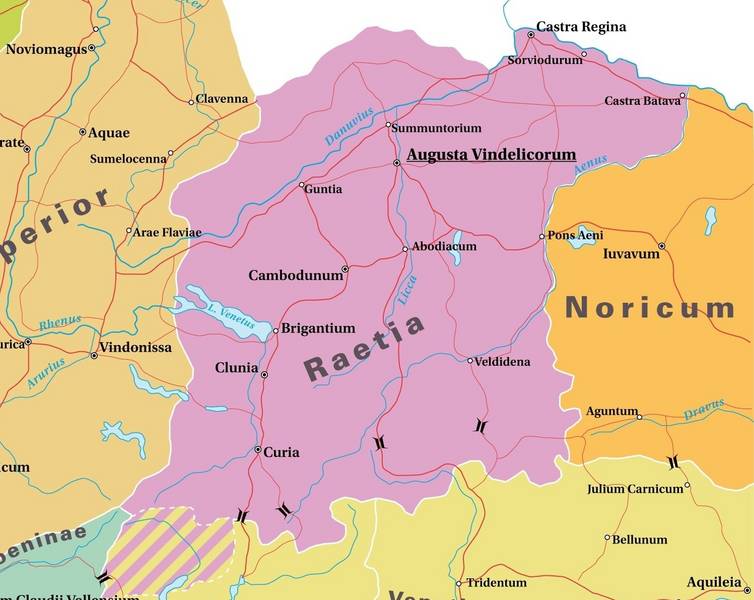 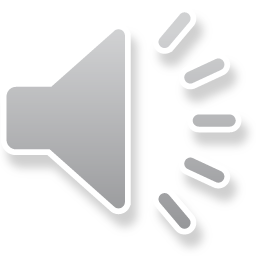 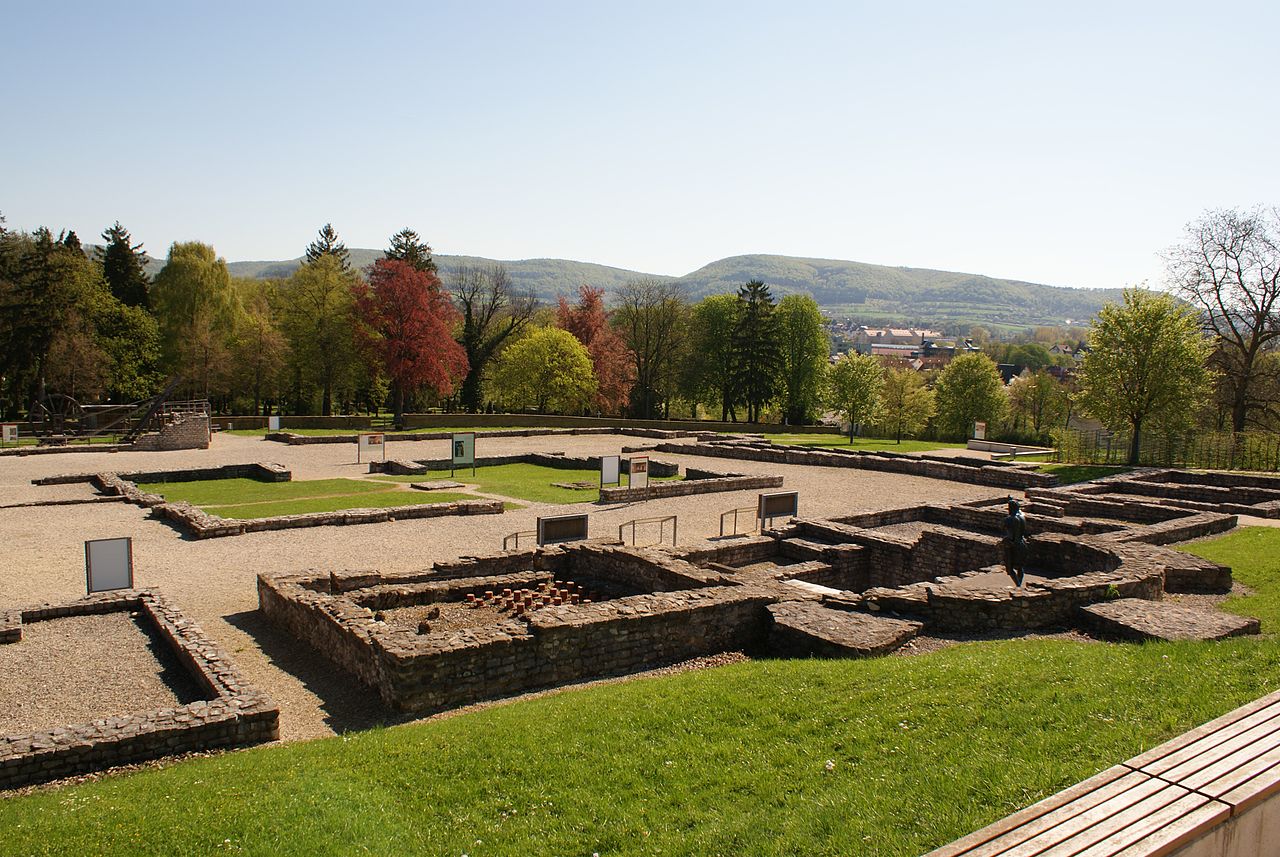 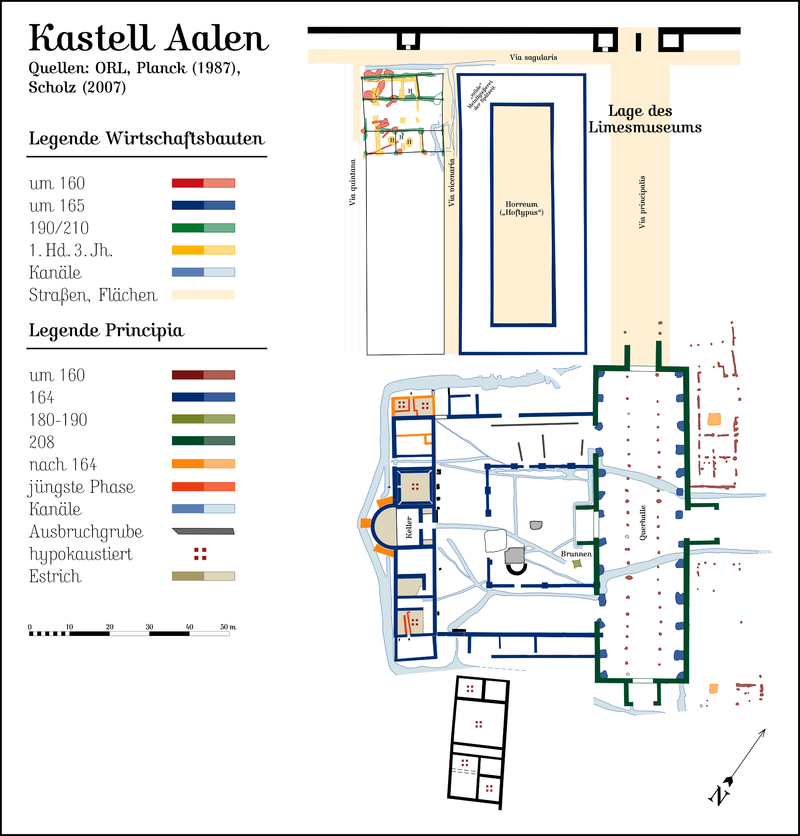 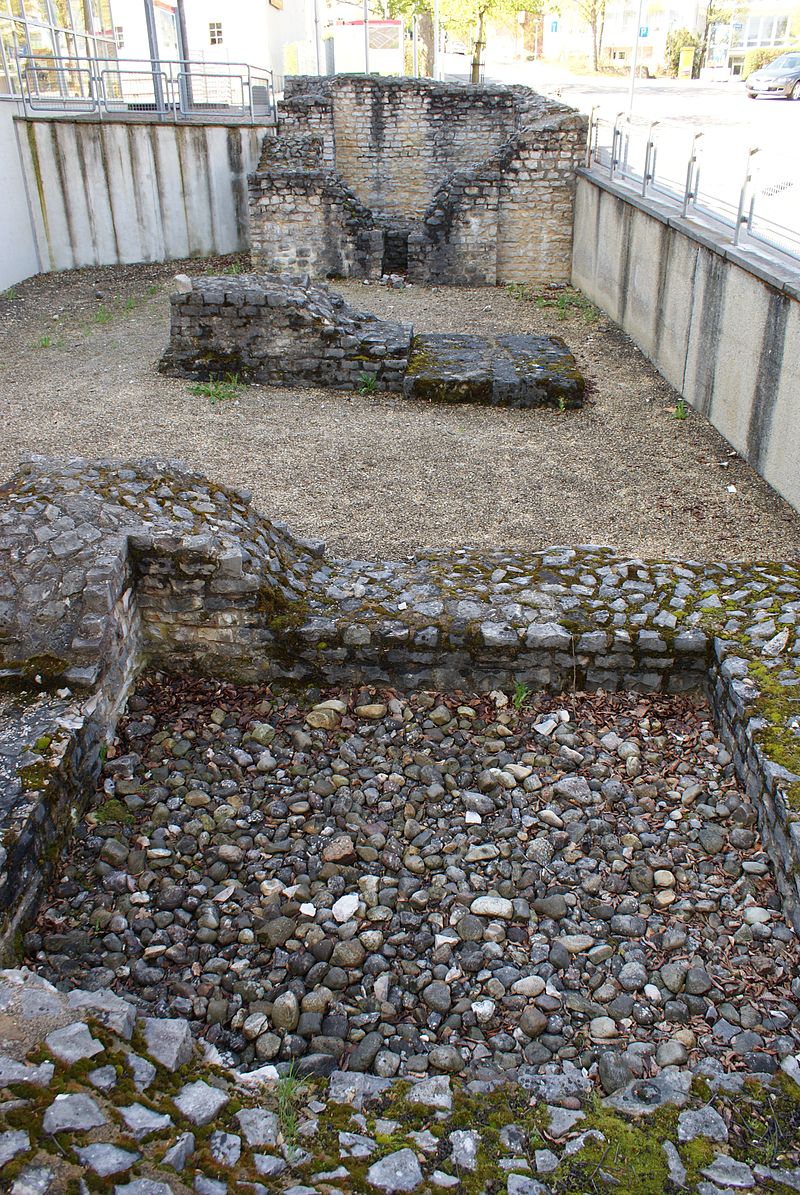 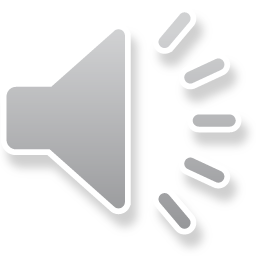 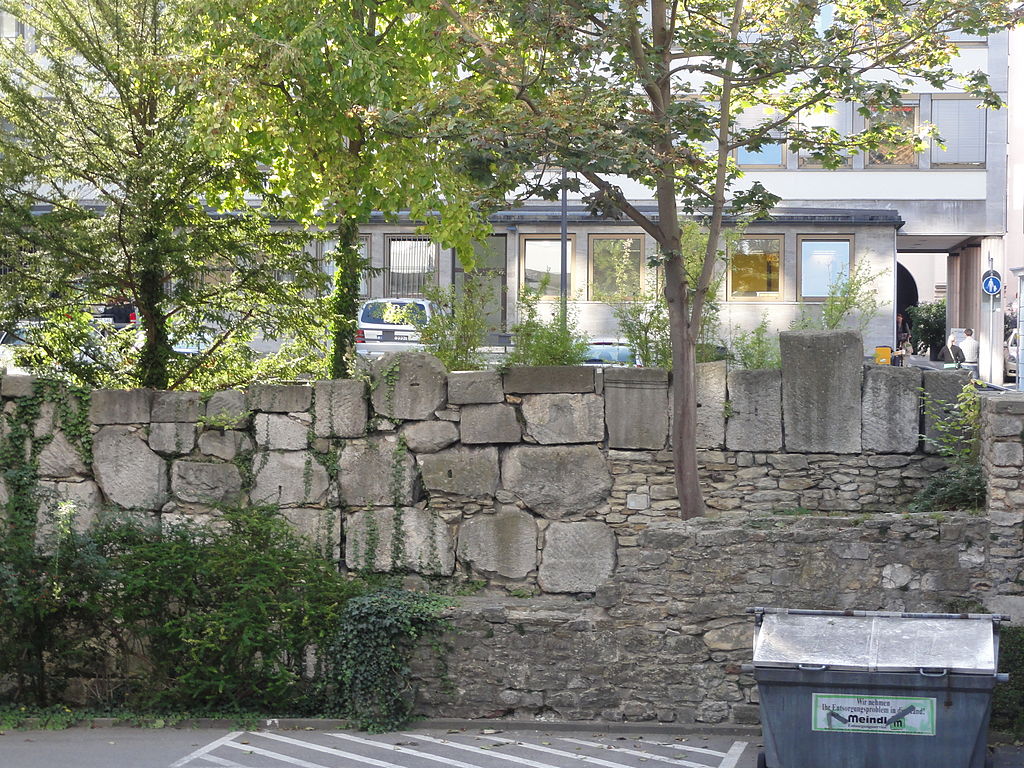 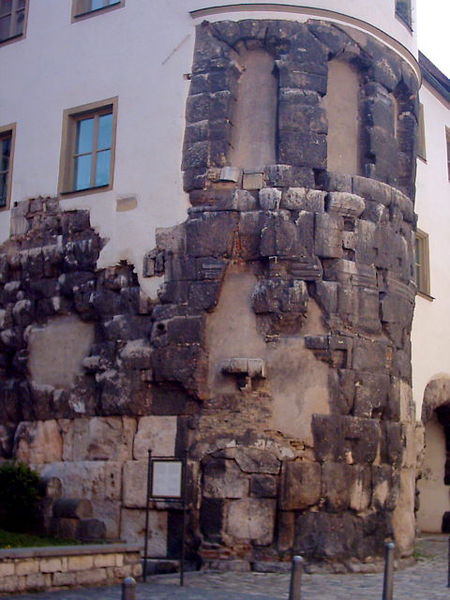 Castra Regina
Porta pretoria
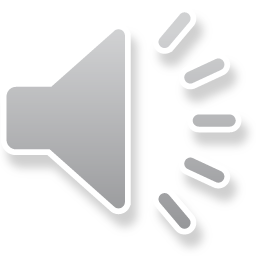 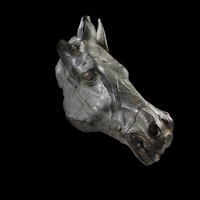 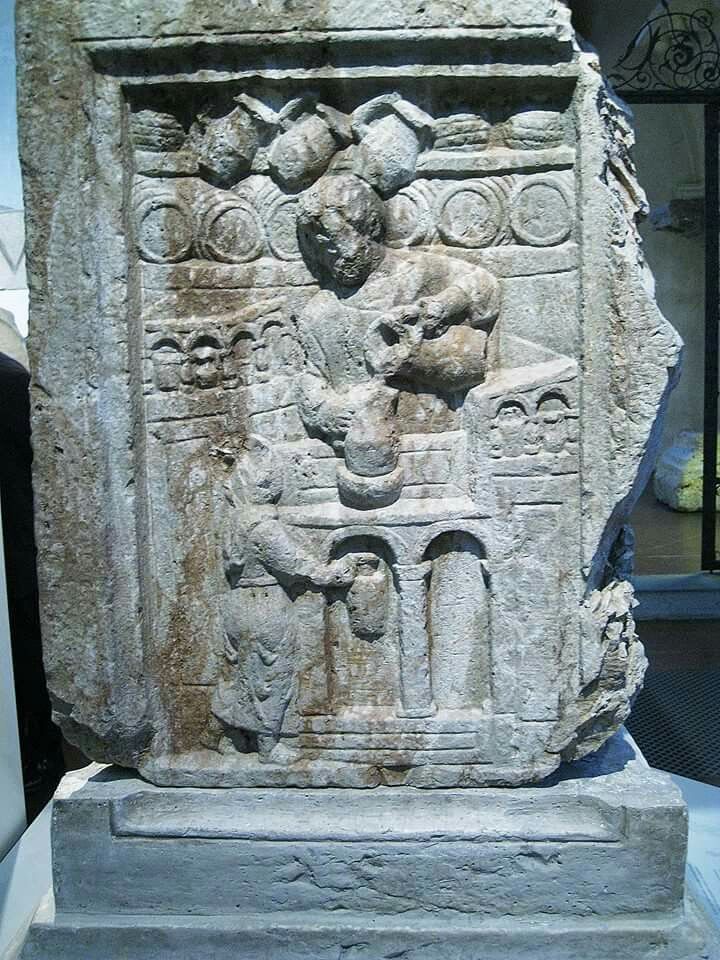 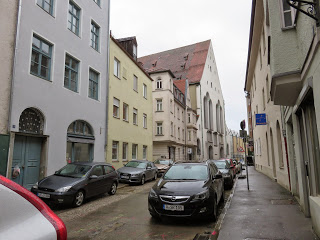 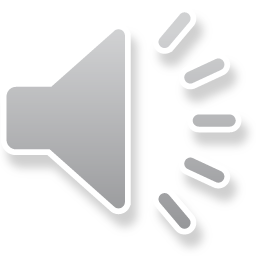 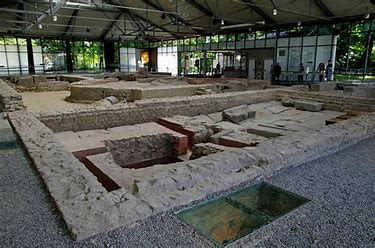 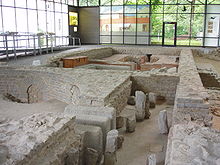 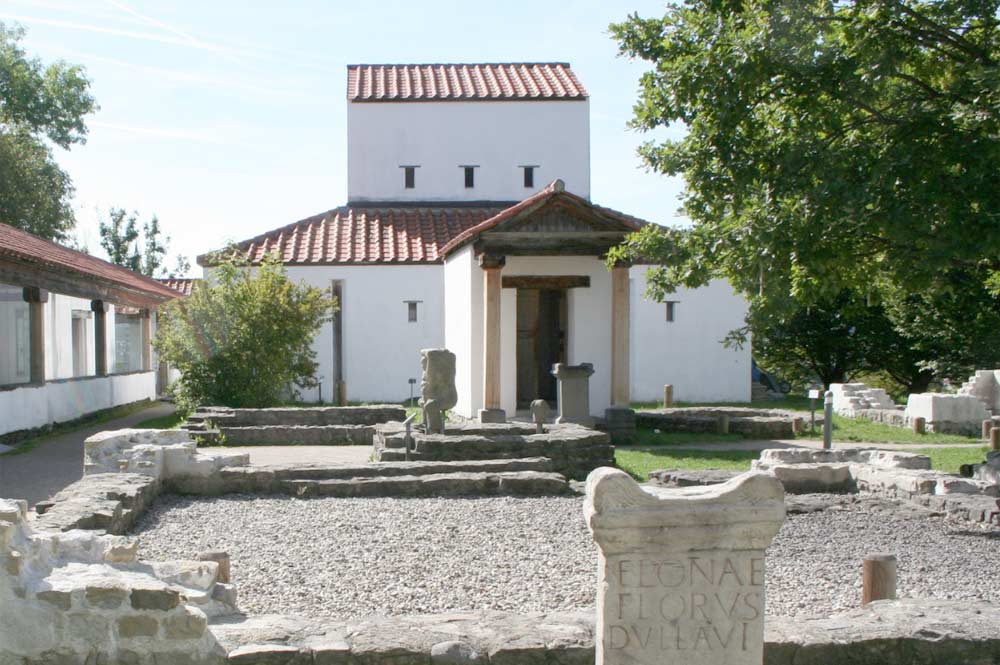 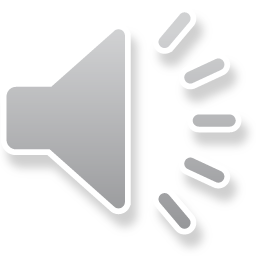 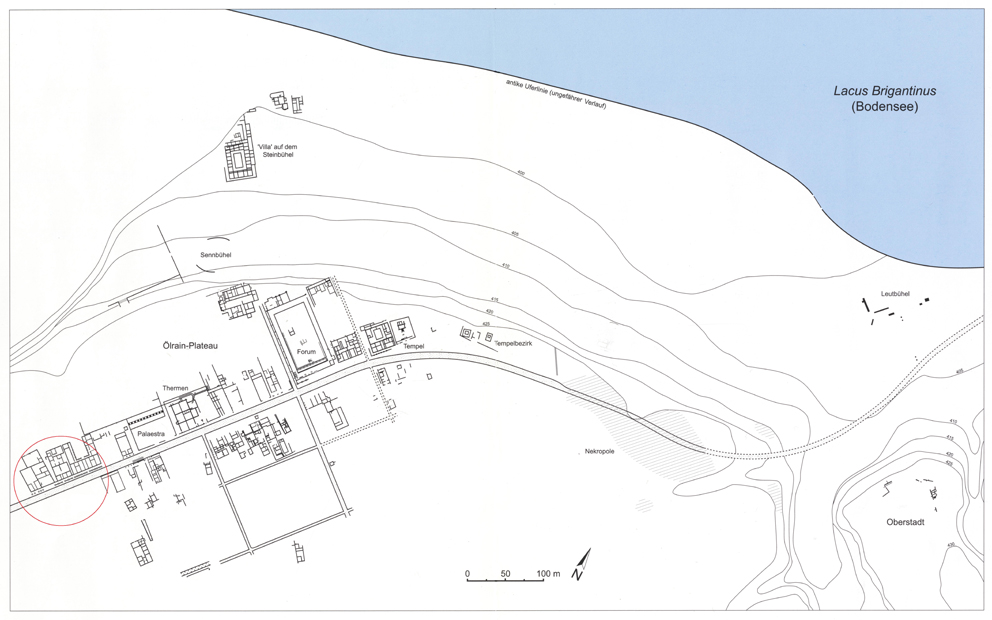 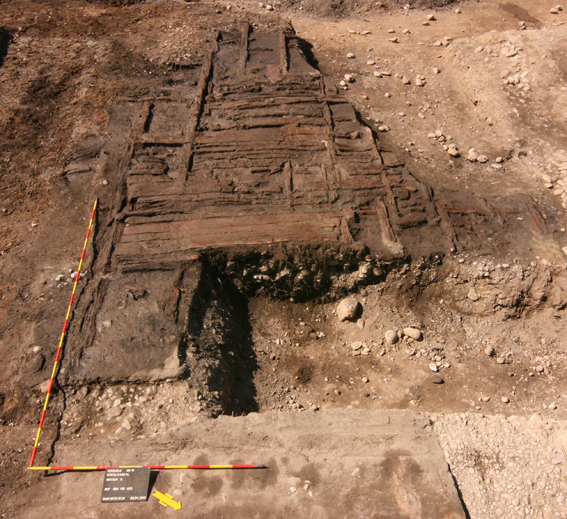 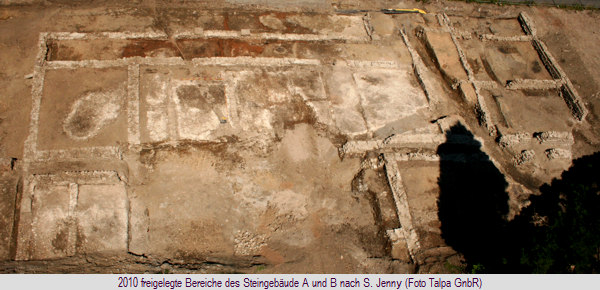 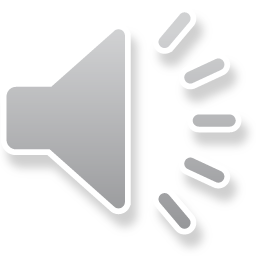